D2-2 pictures and infographics
Conventional classification
EAGLE characterisation
All available information is reduced to a single class assignment
All known land cover, land use and additional characteristics can be captured and described
Approach
All information are saved as EAGLE elements and can be easily retrieved if requested
Additional information, even if defined within the class description, can not be retrieved anymore
Consequence
Semi-natural grassland
LC Biotic: grasses, trees; Water: inland water; LU crop production, fishing 
pasture, …
Results
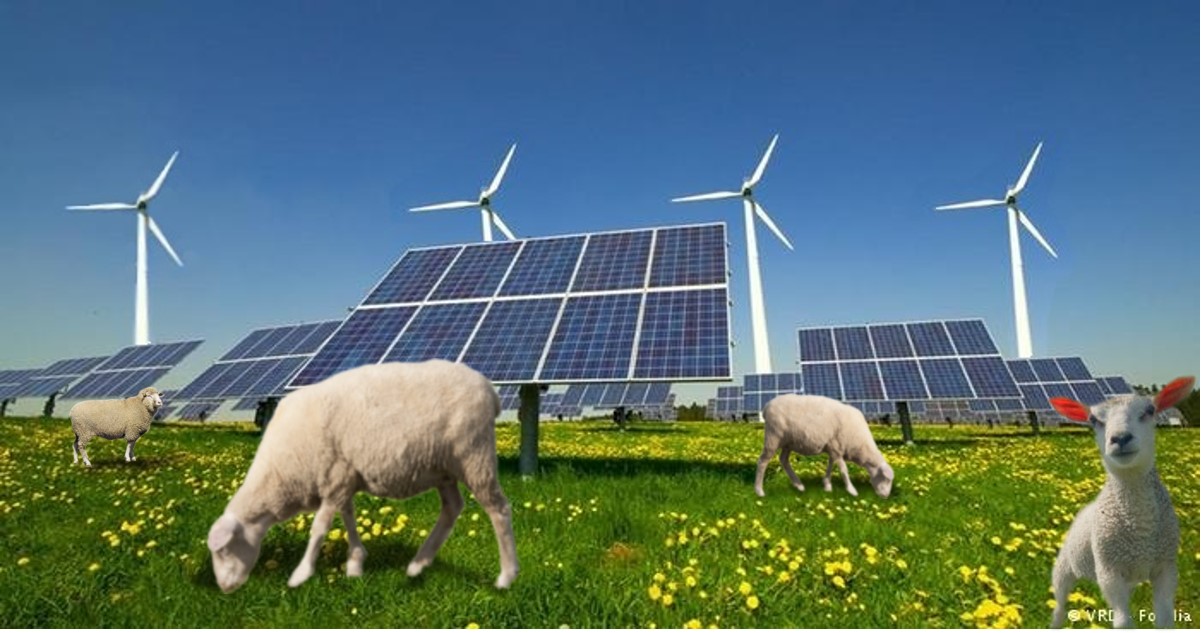 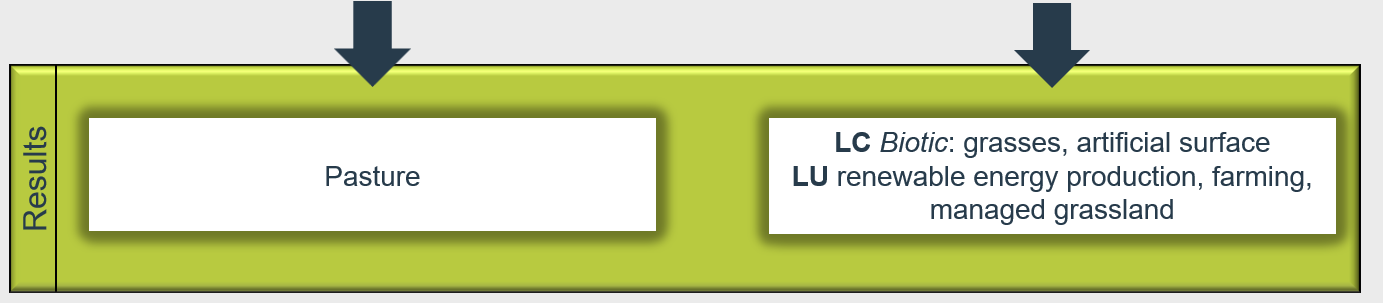 Foto: © Oberstdorf · Kleinwalsertal Bergbahnen
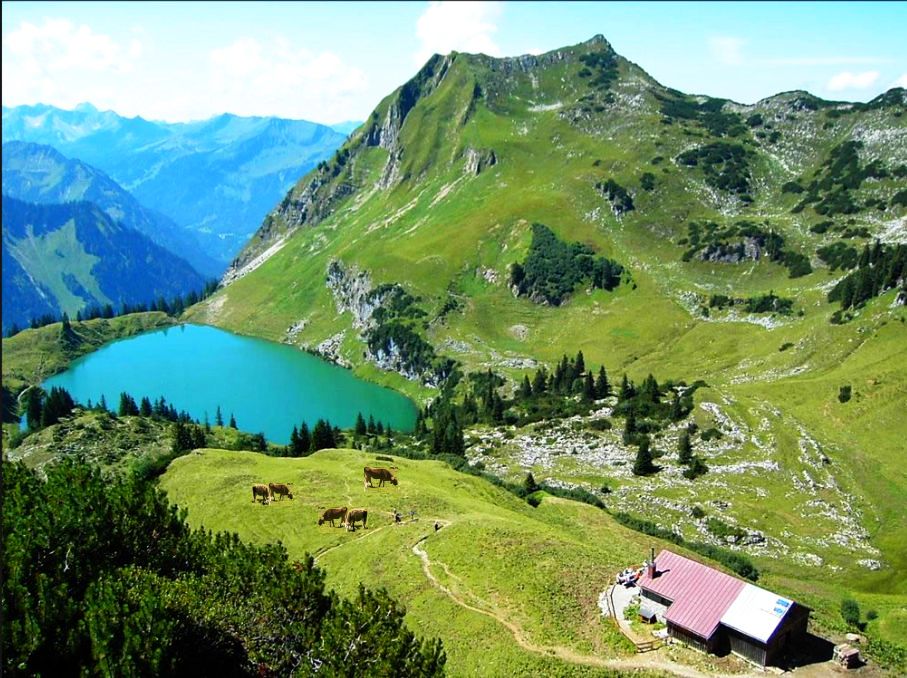 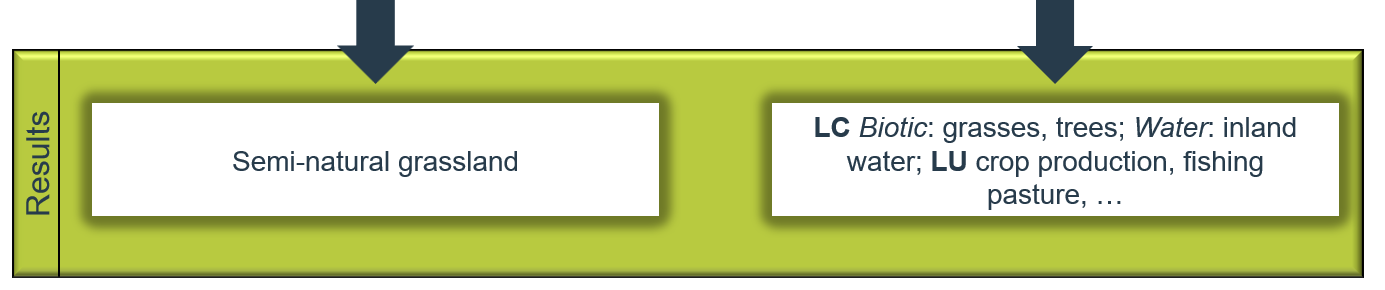 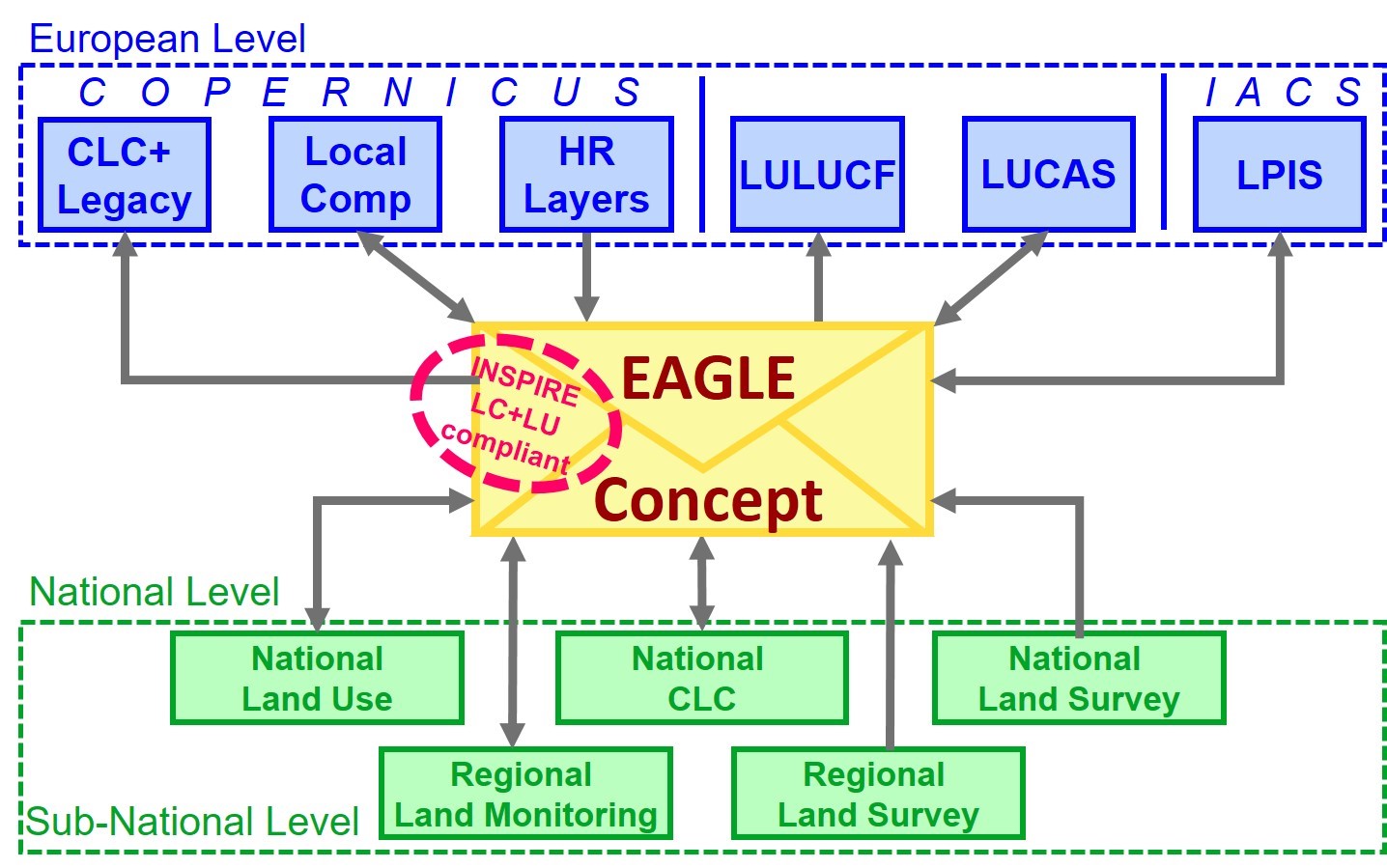 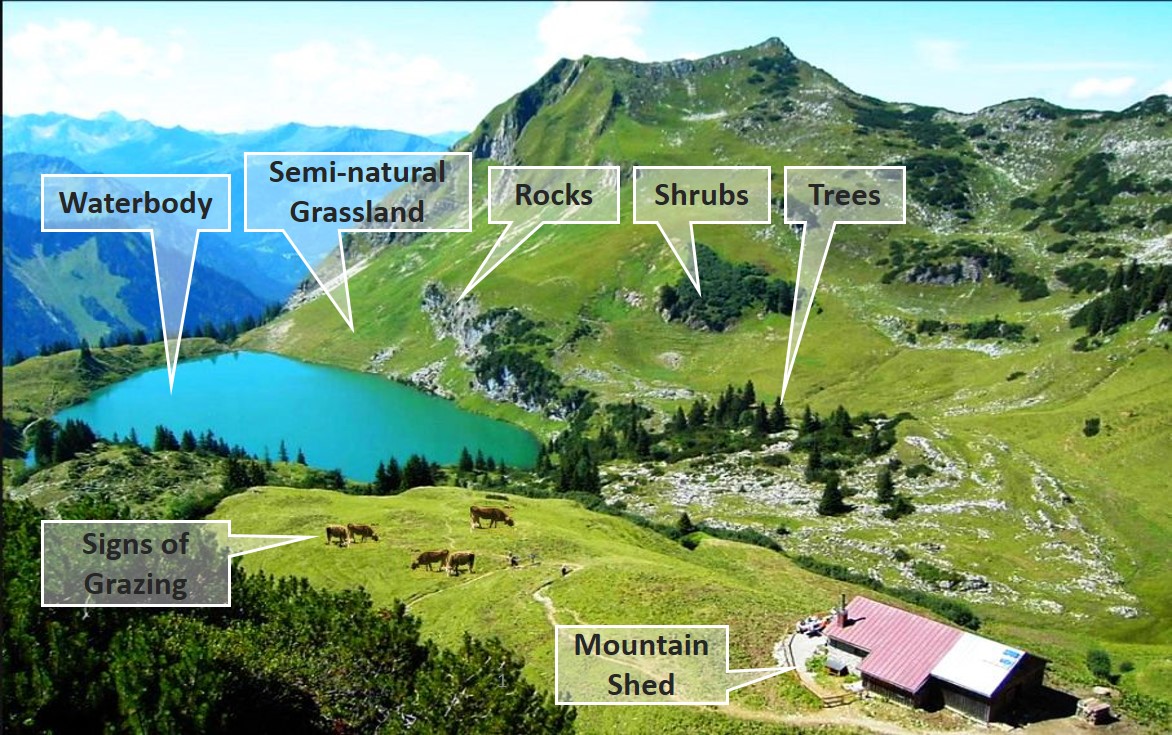 decomposition elements from a complex landscape (adapted from © Oberstdorf – Kleinwalsertal Bergbahnen)
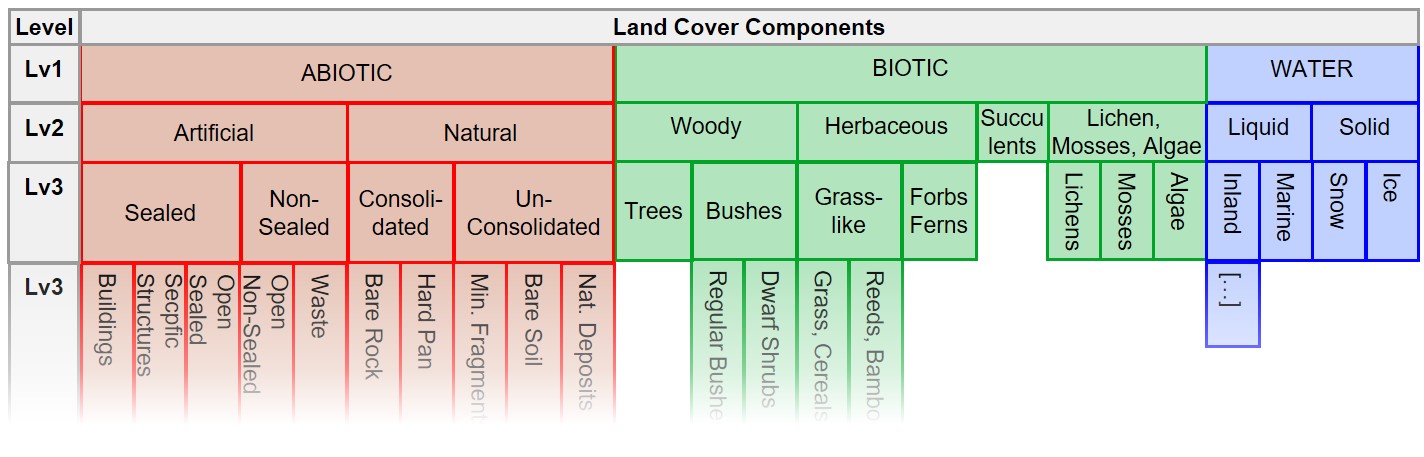 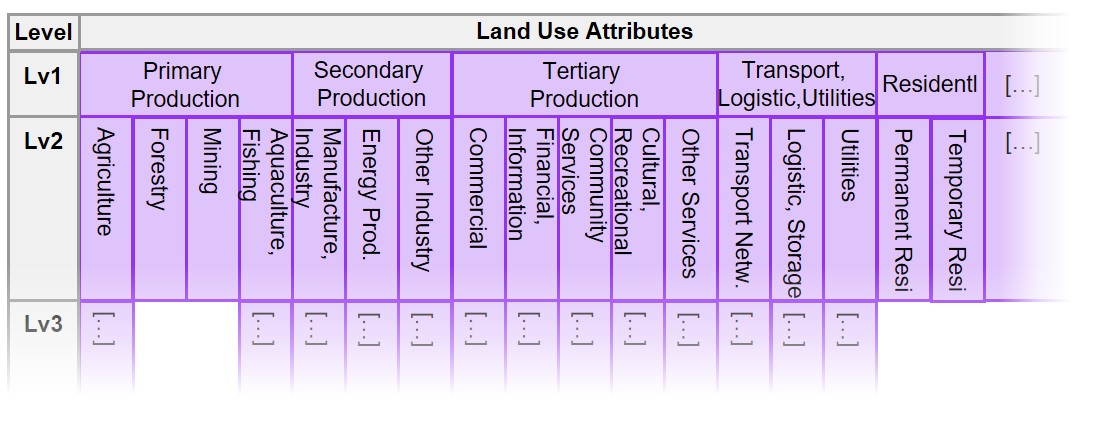 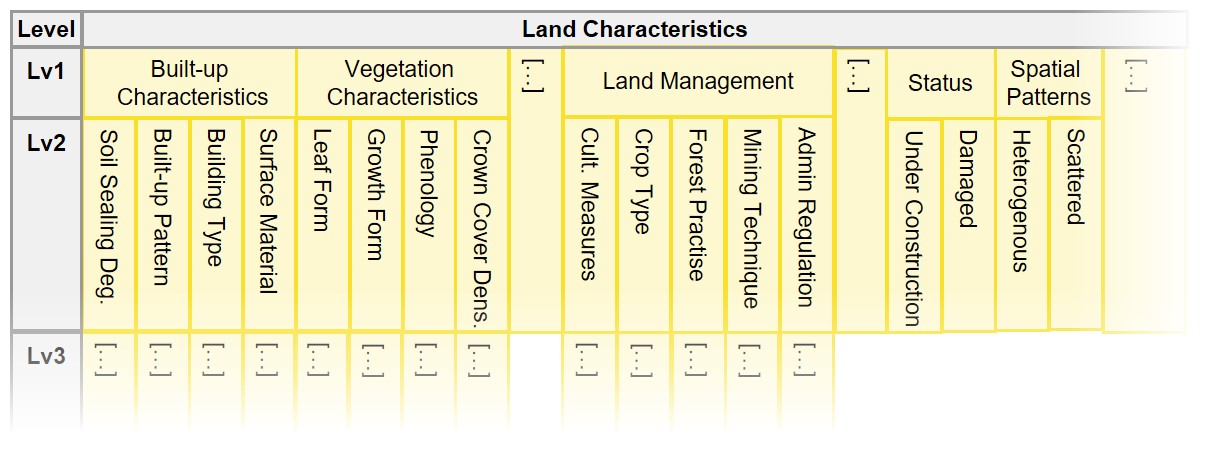 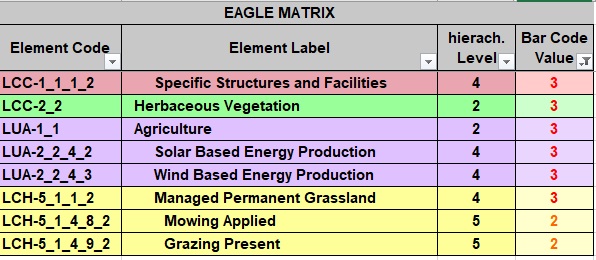 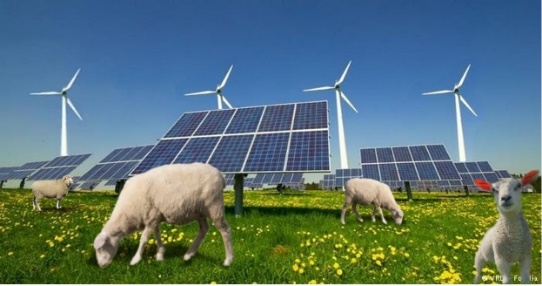 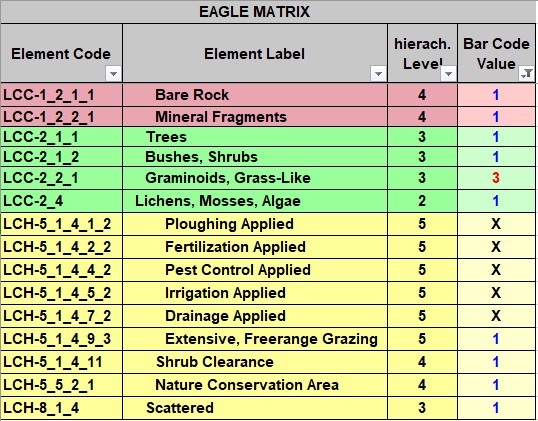 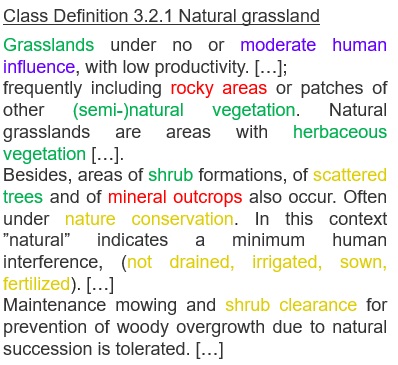 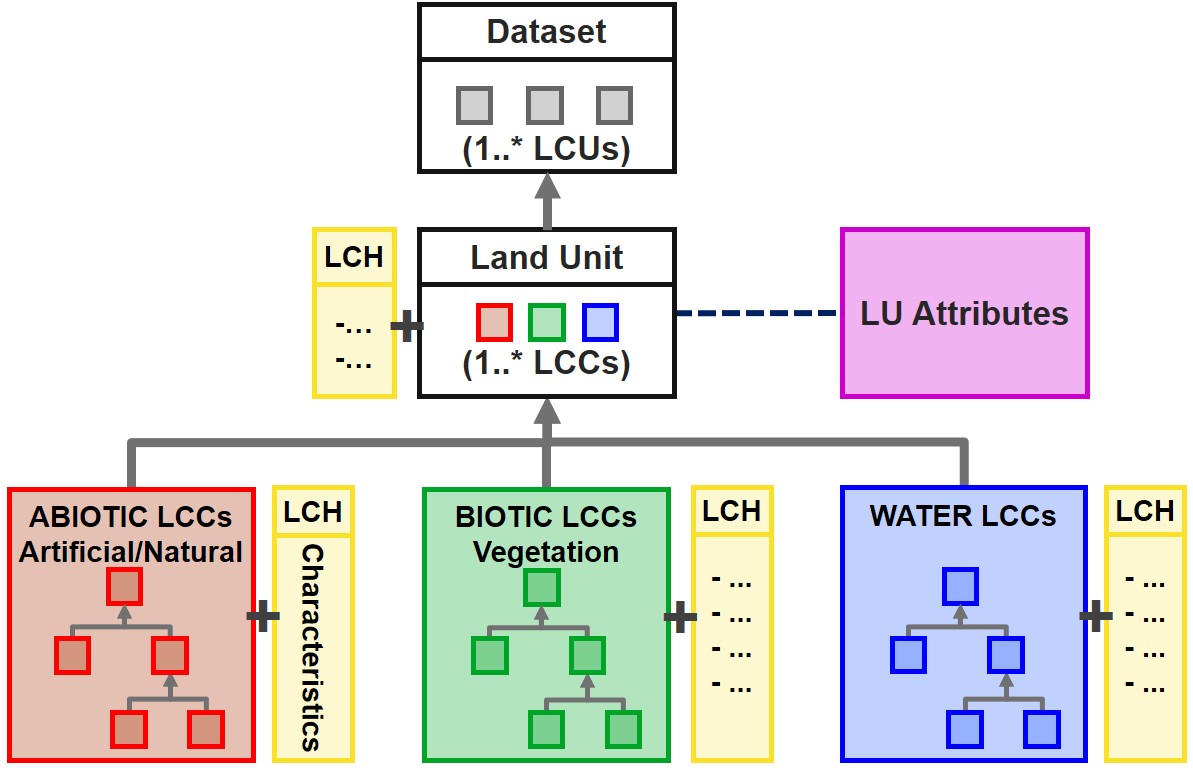 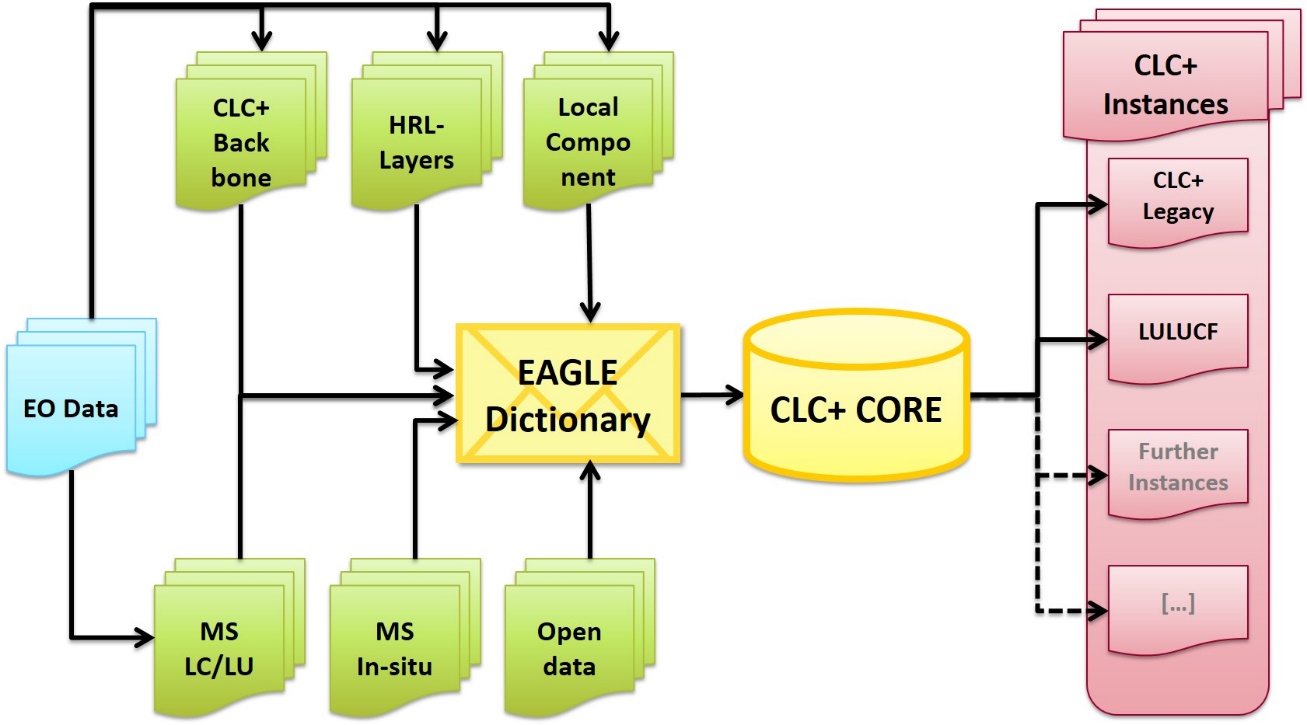